2FA: «mito» o realtà?
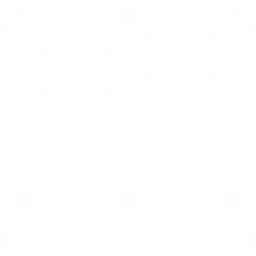 Silvia Arezzini per AAI_WG
WORKSHOP CCR 2025 
La Biodola Isola d’Elba 26-30 maggio 2025
Perché
2
Guardare indietro per proiettarsi avanti
Nell'ultimo anno il gruppo AAI è stato costantemente impegnato nel passaggio al "secondo fattore di autenticazione". 
Una operazione che si è rivelata:

abbastanza lineare da un punto di vista tecnico
molto complessa dal punto di vista organizzativo per giungere all’adozione su scala globale

	A titolo esemplificativo basti pensare che circa il 50% degli utenti 	è passato al secondo fattore solo nel momento in cui è 	diventato 	obbligatorio.
Perché nonostante il notevole livello tecnologico del nostro Ente la transizione a tecnologie digitali si può rivelare complessa se la scala è l’intero parco utenti INFN?
 
Perché per fare qualcosa di semplice (che facciamo tutti per la banca ad esempio) si sono evidenziate forti resistenze?
3
Il gruppo AAI ha provato a riflettere sul problema
anche per facilitare eventuali future transizioni digitali 
su scala nazionale.
4
4 ostacoli
Mettersi d’accordo fra noi
4
3
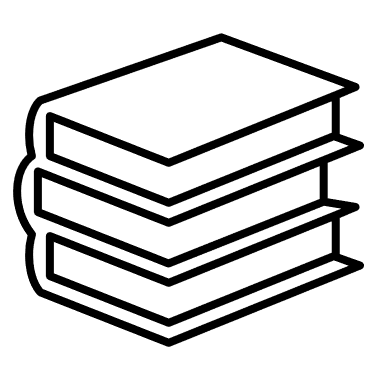 Storytelling
2
Istruzioni
1
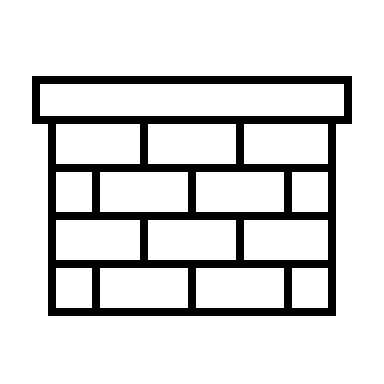 Inclusività
Senza dimenticare le criticità tecniche
5
Criticità tecniche, cosa abbiamo sottovalutato e stiamo correggendo
La perdita del telefono… e quindi la possibilità di disporre di una soluzione di backup?
La possibilità di cancellare in autonomia l’ OTP?
SPID e CIE di secondo livello?
?
Storytelling
Incontro
ISTRUZIONI
6
Ci vogliono delle buone istruzioni. 
Come si impara a farne di «buone»?
2FA significa security

Ma la nostra percezione è davvero questa?
Non basta parlarne in CCR ci vuole altro ma cosa?
Inclusività argomento trasversale…
7
Idee per soluzioni
Workshop /Tavola rotonda per Responsabili di Servizio 
Momento di condivisione e di organizzazione

Storytelling comune. Difficile fare meglio di così…
Difficoltà dovute alle diverse percezioni
MODELLO INFN troppo diviso (forti autonomie delle sedi)
Difficoltà che si evidenzia anche in altre circostanze in particolare per la cybersecurity
Istruzioni
Impariamo a scriverle… Corsi in autonomia o in gruppo. Un tutorial durante i «Tutorial days»?

INCLUSIVITA’
Disability manager, CUG, un gruppo trasversale di CCR che pensi alle problematiche dell’ inclusività?
8
E inoltre… 2 riflessioni
CONSAPEVOLEZZA
Imparare a mettersi nei panni dell’utente: l’utente percepisce solo una piccola parte di ciò che noi diciamo. Dobbiamo attivarci anche per intercettare i  suoi bisogni (di comprensione, di spiegazione ecc.)
E il viceversa? 
    
Il sistemista vorrebbe un utente… pronto ad accogliere indicazioni, suggerimenti e quando necessario prescrizioni obbligatorie...
L’utente desidera un sistemista… che sa trasmettere perché si deve fare qualcosa…
Riuscire ad avere regole, protocolli comuni e condivisi e non solo… DISPONIBILI per tutti in lettura.
CONDIVISIONE
COLLABORAZIONE
incontrarci
Decidere insieme
01
02
04
03
Attuare le attività in modo organizzato
Monitorare e se necessario aggiornare
9
Obiettivo: un processo più studiato per future sfide
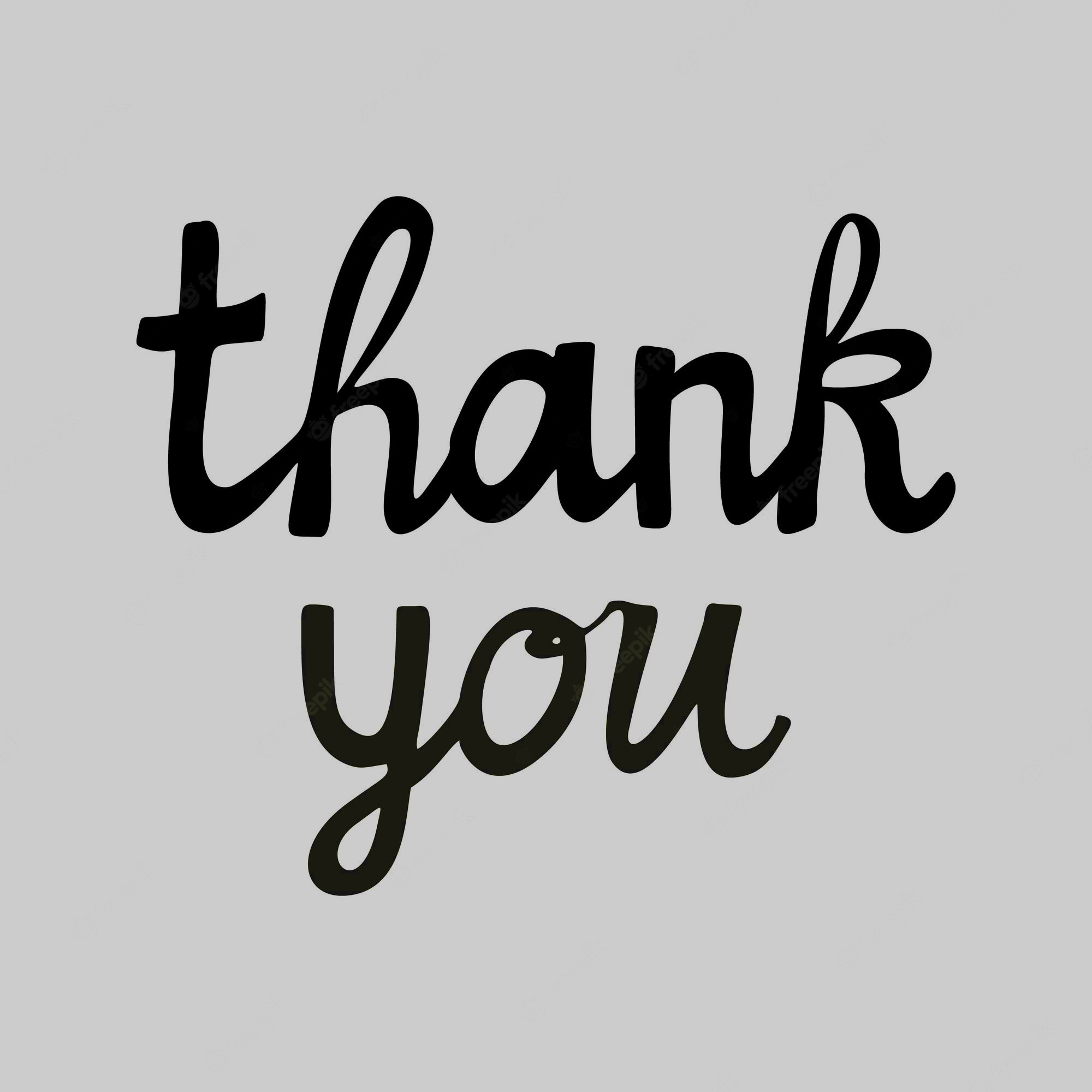 10